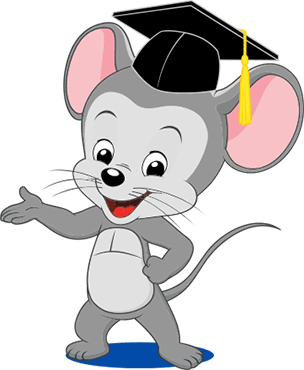 Luyện tập tin học
Chủ đề 2:
Bullet và Numbering
Hoạt động: Tìm hiểu kiến thức
1
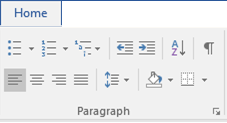 Đánh dấu đầu dòng
2
Chọn thẻ Home, chọn nhóm Paragraph
Nhấp chọn biểu tượng Bullets
Nhấp chọn kiểu Bullet trong thư viện
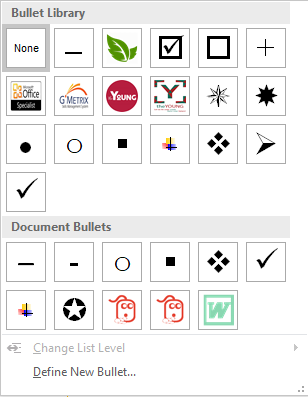 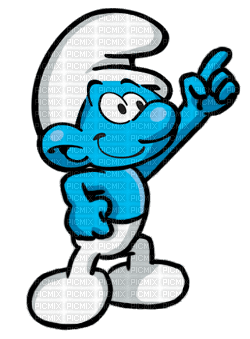 3
Hoạt động: Tìm hiểu kiến thức
1
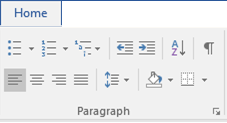 Đánh số đầu dòng
2
Chọn thẻ Home, chọn nhóm Paragraph
Nhấp chọn biểu tượng Numbering
Nhấp chọn kiểu Numbering trong thư viện
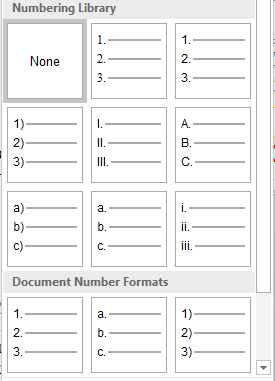 3
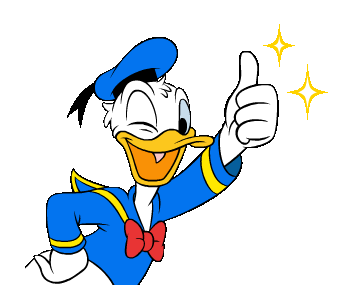 Hoạt động: Tìm hiểu kiến thức
1
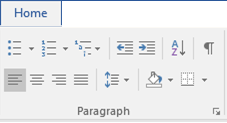 Xóa đánh dấu đầu dòng
2
Chọn thẻ Home, chọn nhóm Paragraph
Nhấp chọn biểu tượng Bullets
Nhấp chọn None trong thư viện Bullet
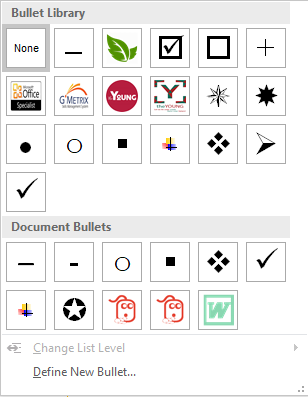 3
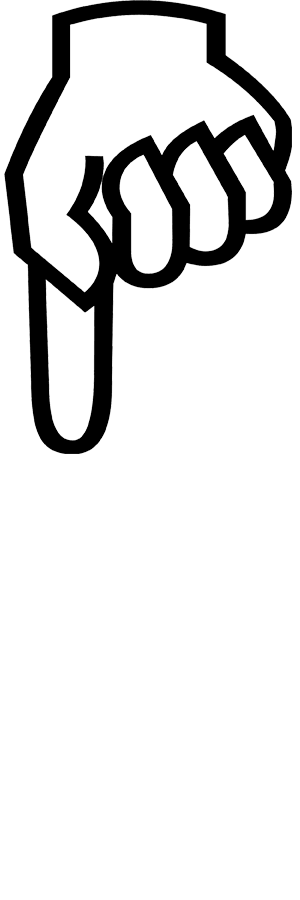 Hoạt động: Tìm hiểu kiến thức
1
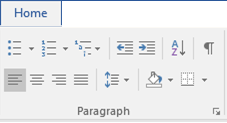 Xóa đánh số đầu dòng
2
Chọn thẻ Home, chọn nhóm Paragraph
Nhấp chọn biểu tượng Numbering
Nhấp chọn None trong thư viện Numbering
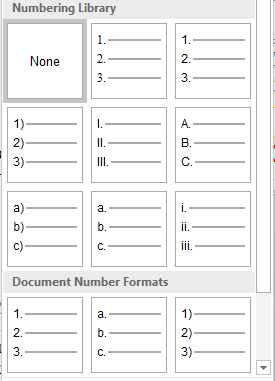 3
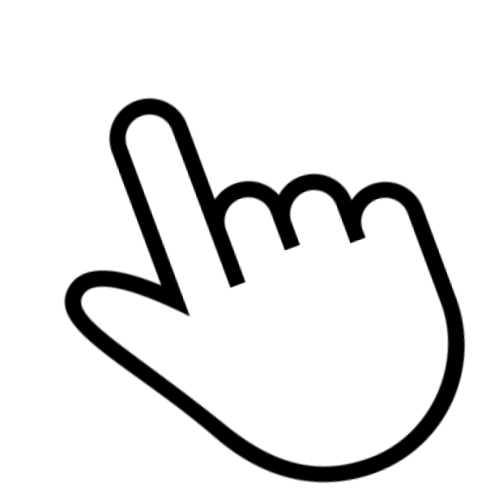 Câu hỏi ôn luyện
Bài tập thực hành
Sử dụng chức năng Bullet và Numbering tạo các danh sách sau:
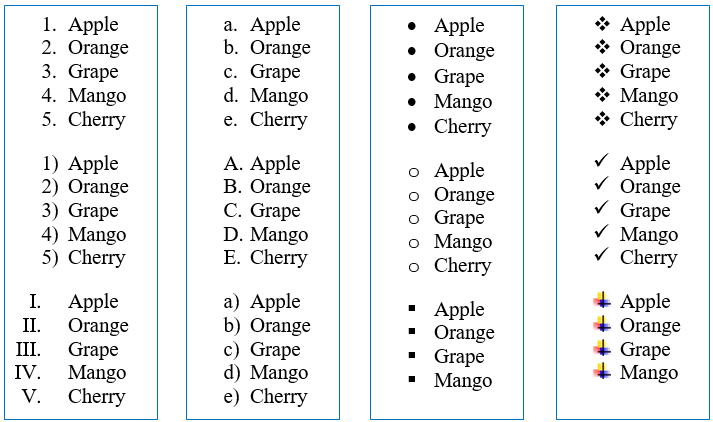